Family News
REJOICE
Christ is RISEN!
Praise the Lord! We have collected a pledge of $ 2,300.00 from last Sunday and reached a total pledge of $1,947,620.00 in which we have already received an actual total amount of $1,650,590.00. Please complete the pledge by the end of March and also continue to pray for and participate to pledge for the equipment expenditure. Ask God to bless that we can move on to Phase II quickly after completion of Phase I. Please issue the check to "CBCGL" and write "Building Project" in the memo section of the check for your donation.

There will be a membership class on Friday April 1st, 8pm, in the New Comer's room, building B. All brothers and sisters who are willing to commit to and take part in the CBCGL family are welcome to apply for church membership.

Children’s Sunday Services are calling parents to lead worship for Preschool to 1st Grade between 11:30-12:30. Please contact Minister Chow for sign up: tomchow1213@gmail.com. 

Christine Wu's maternal grandfather passed away on 3/16. The funeral and burial services took place on 3/26 Saturday. We offer our condolences to her and her relatives.
Easter 2016

Call to Worship
Scripture Reading & Opening Prayer
Songs of Worship
Message: Pastor Wu
“The Resurrected Christ is Returning”
Revelation 1:4-6
Response & Offering
Announcements
Benediction and Doxology



Baptism Ceremony 11:30-12:30
Mandarin Sanctuary
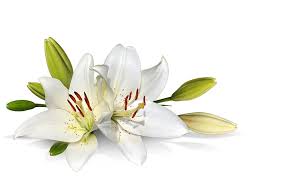 Please join us for 
Easter Luncheon

12:45 PM
English Fellowship Hall

Followed by International Desert Festival
Chinese Bible Church of Greater Lowell
Pastor Peter Wu, Senior Pastor | Pastor Nathan Willems, Youth
Pastor James Chung, Mandarin | Pastor Chen, Cantonese
197 Littleton Road | Chelmsford, MA 01824
978.256.3889 | english@cbcgl.org | www.cbcgl.org